Jumanji
Raya Halasa 6d
Jumanji 2
The film's plot takes place two years after Welcome to the Jungle, in which the same group of teenagers, along with an old friend and two unwitting additions, become trapped in Jumanji once again they face challenges and eventually find a way out, they each had three lives they also had  strengths  and  weaknesses
dr.smolder bravestone
Dr.smolder also known as the rock Dwayne Johnson 
Is a funny and smart person who plays a big role in the movie
He had lots of strengths like fearless, speed, boomerangs, climbing, smoldering intensity  
 he had zero weaknesses
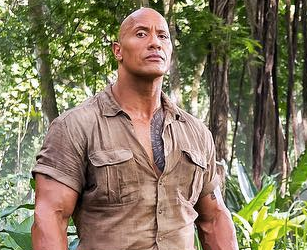 Ruby roundhouse
Ruby round house also known as Karen gillan is a very smart and open person also described as a "killer of men" in the game, being an expert in the arts of Karate, her strengths was snakes although her weakness was venom
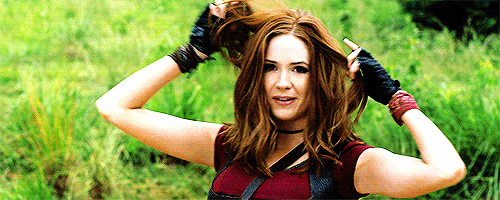 Franklin mouse finbar
Franklin mouse finbar also knowns as Kevin hart is a hilarious person not the smartest but had a lot of good ideas and ways to try and escape 
 his strengths were Zoology, Weapons Valet, Cranial Assault, Linguistics, And his weaknesses were Cake, Speed, Strength.
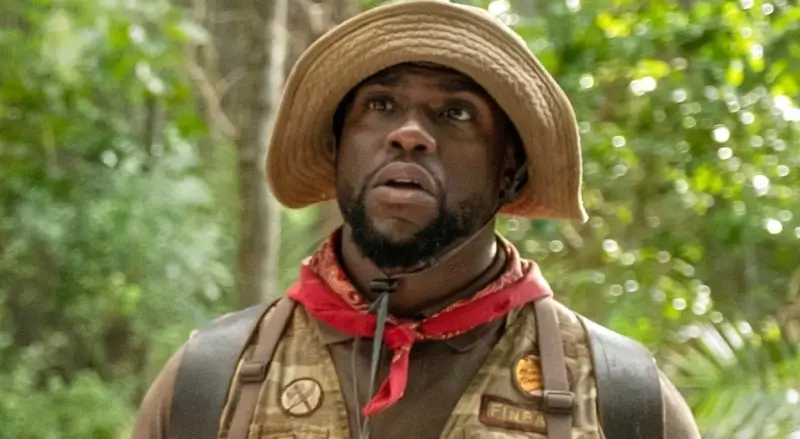 Professor Shelley Oberon
Professor Shelley Oberon also known as jack black   is an expert in the study of maps, making him the only character who is able to read the Map of "JUMANJI“ his weakness is intense heat.
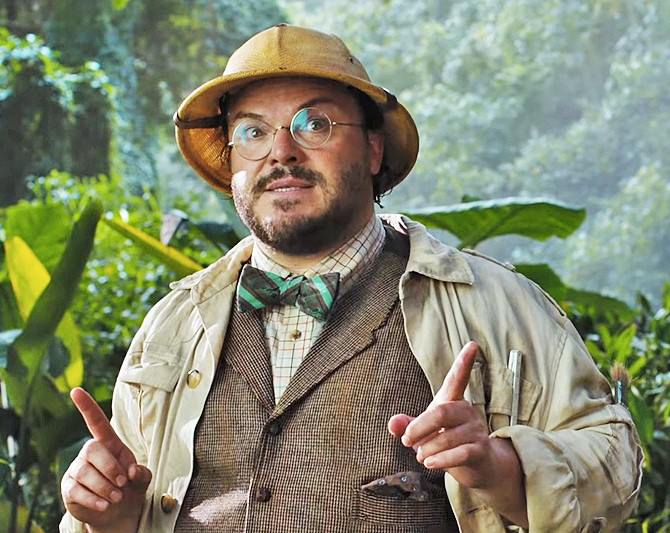 In the end they find their way home and arrive safely
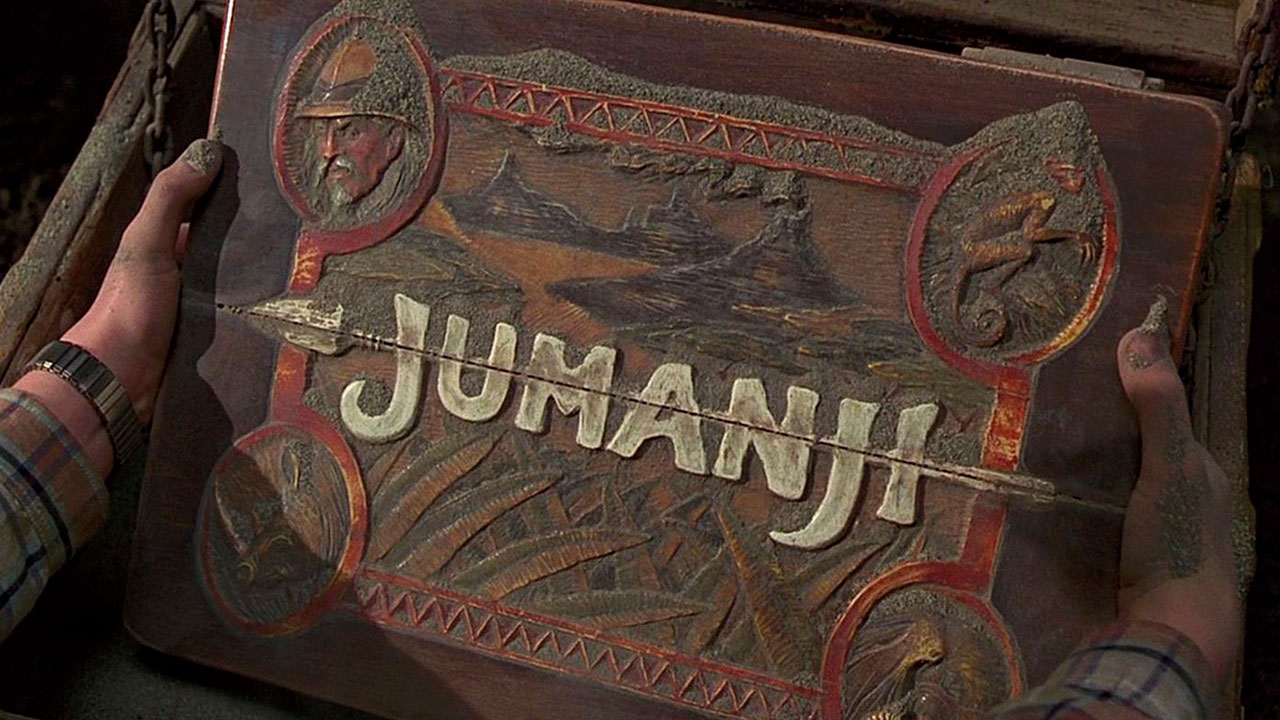